French Phonics Collection
SSC [closed o/ô]
Artwork by: Chloé Motard

Date updated: 19/02/21
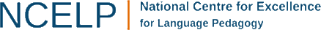 [Speaker Notes: Artwork by Chloé Motard. All additional pictures selected are available under a Creative Commons license, no attribution required.]
phonétique
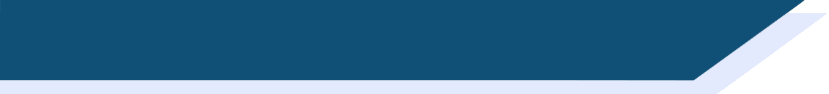 SSC [closed o/ô]
Introduction
closed o/ô
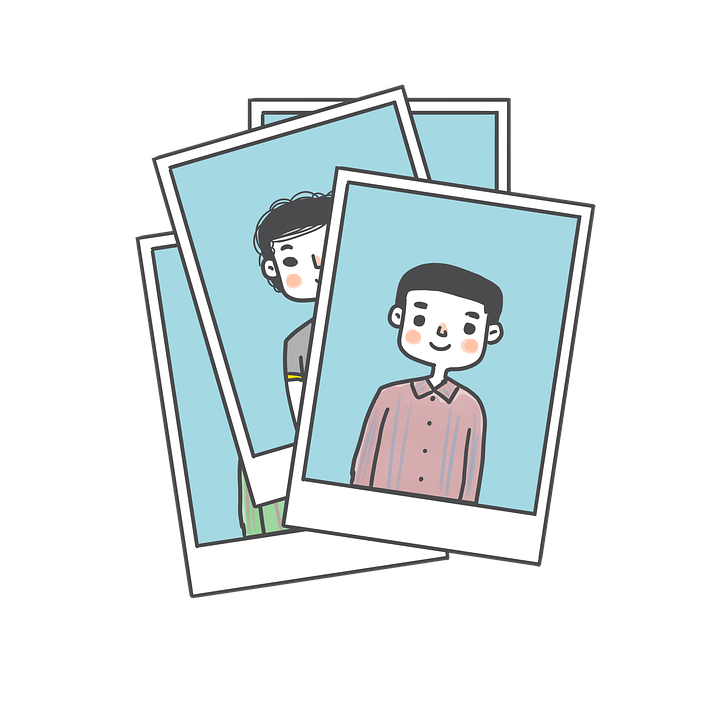 photo
[Speaker Notes: Timing: 1 minute

Aim: To introduce SSC closed [o/ô]

Procedure:1. Present the letter(s) and say the [o/ô] sound first, on its own. Students repeat it with you.2. Bring up the word ”photo” on its own, say it, students repeat it, so that they have the opportunity to focus all of their attention on the connection between the written word and its sound.
3. A possible gesture for this would be to mime opening and closing a door.4. Roll back the animations and work through 1-3 again, but this time, dropping your voice completely to listen carefully to the students saying the [o] sound, pronouncing ”photo” and, if using, doing the gesture.

Word frequency (1 is the most frequent word in French): 
photo [1412]Source: Londsale, D., & Le Bras, Y. (2009). A Frequency Dictionary of French: Core vocabulary for learners London: Routledge.]
closed o/ô
photo
[Speaker Notes: With sound and no pictures to focus all attention on the sound-symbol correspondence.]
closed o/ô
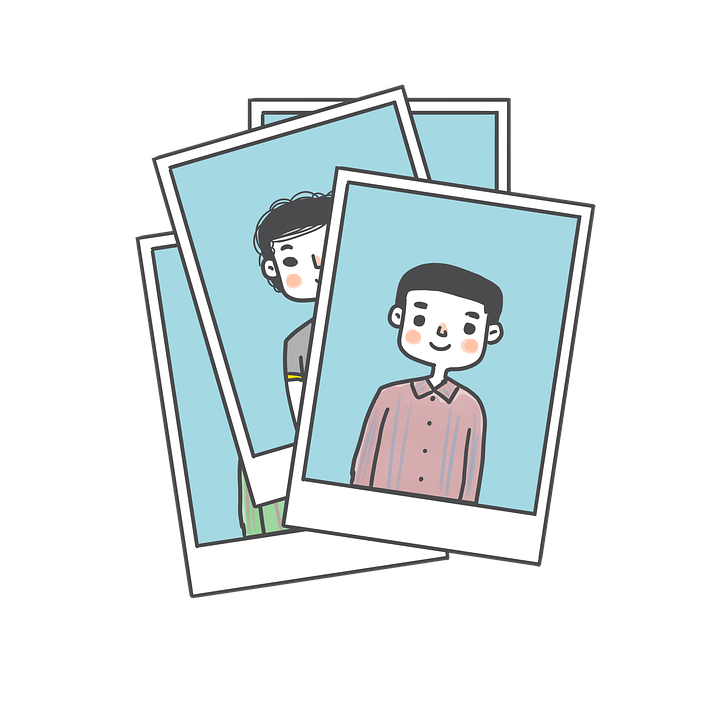 photo
[Speaker Notes: Without sound to elicit pronunciation (without first hearing the teacher). 

Teacher to elicit pronunciation by asking “Comment dit-on …"]
closed o/ô
contrôle
hôpital
[test]
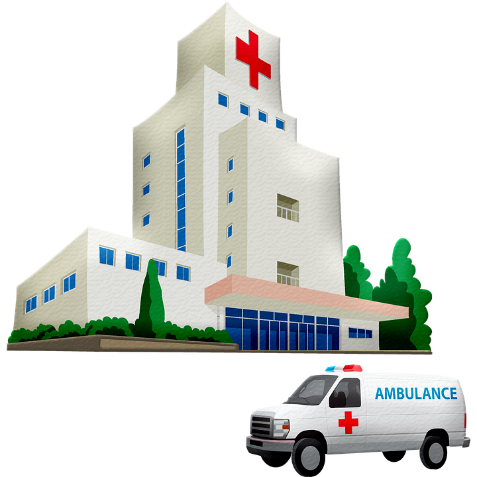 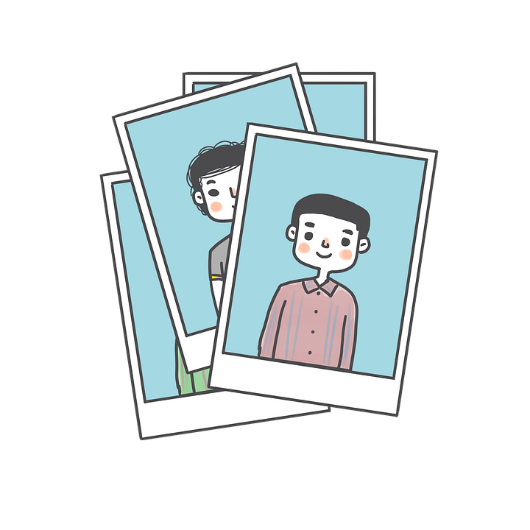 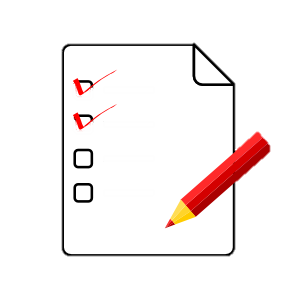 photo
mot
drôle
chose
[funny]
[word]
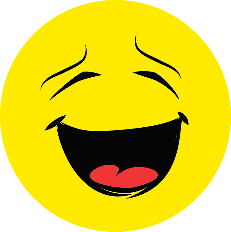 [thing]
[Speaker Notes: Timing: 2 minutes

Aim: To introduce/consolidate SSC closed [o/ô]

Procedure:
1. Introduce and elicit the pronunciation of the individual SSC [o/ô] and then the source word again ‘photo’ (with gesture, if using).2. Then present and elicit the pronunciation of the five cluster words.
The cluster words have been chosen for their high-frequency, from a range of word classes, with the SSC (where possible) positioned within a variety of syllables within the words (e.g. initial, 2nd, final etc.). Additionally, we have tried to use words that build cumulatively on previously taught SSCs (see the Phonics Teaching Sequence document) and do not include new SSCs. Where new SSCs are used, they are often consonants which have a similar symbol-sound correspondence in English.
Word frequency (1 is the most frequent word in French): photo [1412], mot [220], hôpital [1310], chose [125], contrôle [662], drôle [2166]Source: Londsale, D., & Le Bras, Y. (2009). A Frequency Dictionary of French: Core vocabulary for learners London: Routledge.]
closed o/ô
contrôle
hôpital
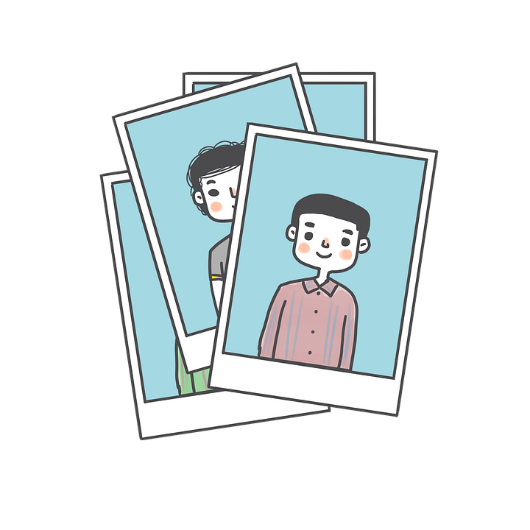 photo
mot
drôle
chose
[Speaker Notes: With sound and no pictures to focus all attention on the sound-symbol correspondence.]
closed o/ô
contrôle
hôpital
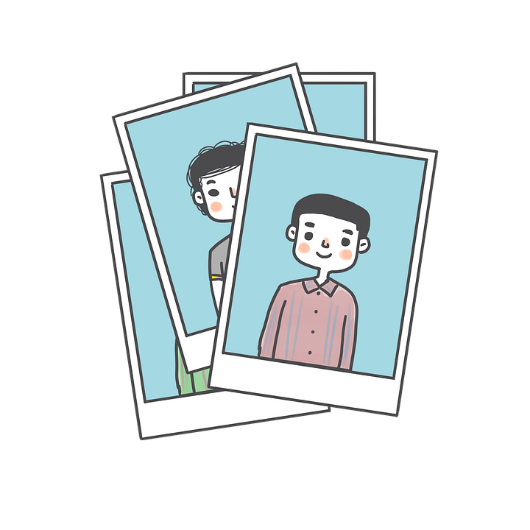 photo
mot
drôle
chose
[Speaker Notes: Without sound to elicit pronunciation (without first hearing the teacher). 

Teacher to elicit pronunciation by asking “Comment dit-on …"]
Combien de mots contiennent la SSC [o/ô] ?
10
écouter
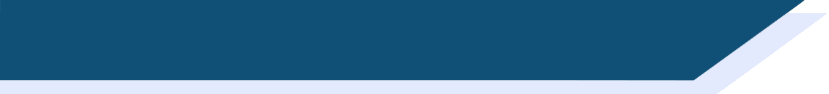 Phonétique
combien
poser
trop
position
poisson
[to put]
[too]
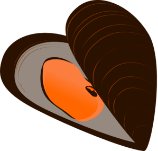 boulot
moule
atmosphère
[job]
dos
[back]
report
importer
repos
[to import]
[rest]
héros
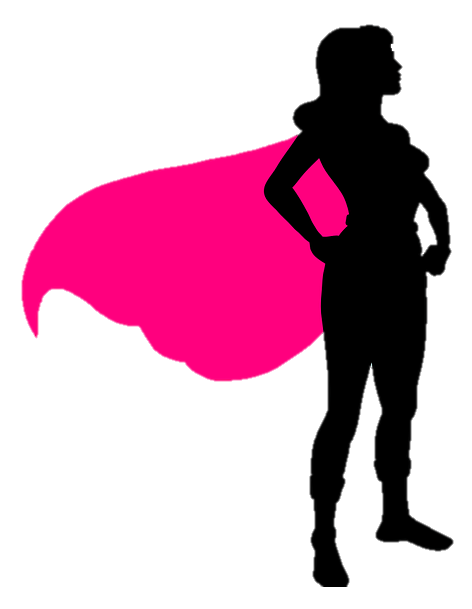 rose
impôt
bœuf
bientôt
[tax]
[beef]
[soon]
[Speaker Notes: Timing: 3 minutes
Aim: Aural recognition of SSC [o/ô] from a pool of words containing the letter ‘o’, to raise awareness of the different SSC patterns into which this letter can entre.
Procedure: 1. Click on the words to hear them said aloud.
2. Students tally how many words they hear that contain the SSC. Note that in the case of position and boulot, there are two examples of letter ‘o’, only one of which represents the SSC.
3. Answers and total revealed on click.
4. Click on report, atmosphère and importer again to demonstrate the difference between closed and open [o] (open [o] will be the focus of next week’s lesson).Word frequency (1 is the most frequent word in French): poser [218], position [383], repos [2731], bientôt [1208], dos [1672], poisson [1616], trop [195], boulot [2929], report [4406], combien [800], héros [1883], impôt [1241], atmosphère [2493], bœuf [3914], importer [354], rose [2671]
Source: Londsale, D., & Le Bras, Y.  (2009). A Frequency Dictionary of French: Core vocabulary for learners London: Routledge.]
écouter
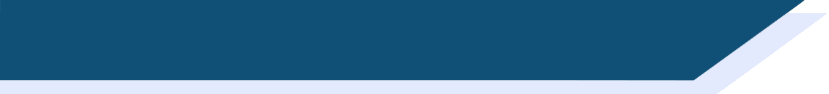 Closed [o] et [au/eau]
What do you notice about these words?









Even though these words are spelled differently, they sound exactly the same!

SSC closed [o] is the same sound as SSC [au/eau], which you already know.
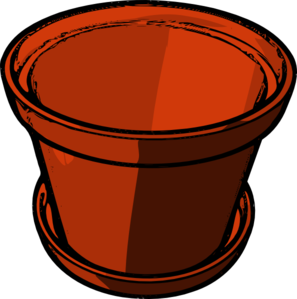 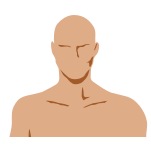 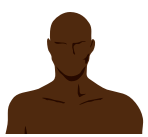 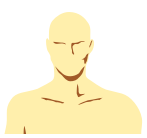 [skin]
peau
pot
[Speaker Notes: Timing: 1 minutes

Aim: Raising awareness of the identical sound in SSCs closed [o], and [au/eau]

For a reminder of Year 7 SSC [au/eau], see the two slides that follow.]
au
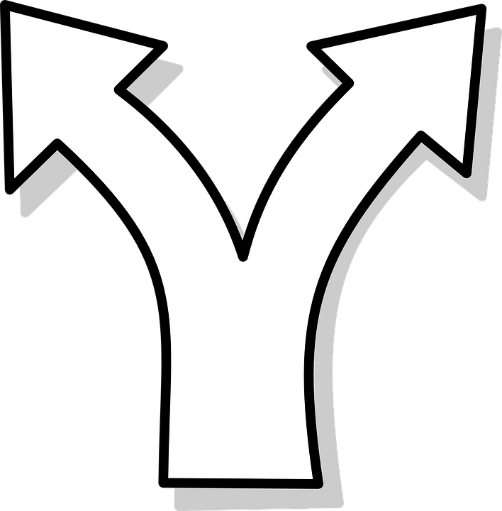 [au/eau]
gauche
[Speaker Notes: Timing: 2 minutes for two slides

Aim: To introduce/consolidate SSC [au]

Procedure:1. Present the letter(s) and say the [au] sound first, on its own. Students repeat it with you.2. Bring up the word ”gauche” on its own, say it, students repeat it, so that they have the opportunity to focus all of their attention on the connection between the written word and its sound.
3. A possible gesture for this would be to point to the students’ left (teacher’s right!) to indicate this direction.4. Roll back the animations and work through 1-3 again, but this time, dropping your voice completely to listen carefully to the students saying the [au] sound, pronouncing ”gauche” and, if using, doing the gesture.

Word frequency (1 is the most frequent word in French): 
gauche [607].
Source: Londsale, D., & Le Bras, Y. (2009). A Frequency Dictionary of French: Core vocabulary for learners London: Routledge.]
au
bateau
faux
[au/eau]
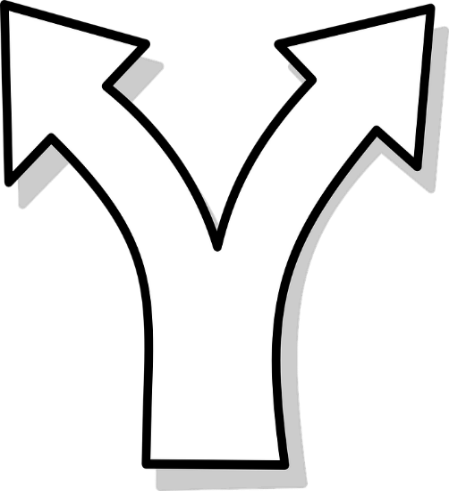 beau
eau
gauche
aussi
[Speaker Notes: With sound and no pictures to focus all attention on the sound-symbol correspondence.]
Say only the words which contain a closed [o] sound.
parler
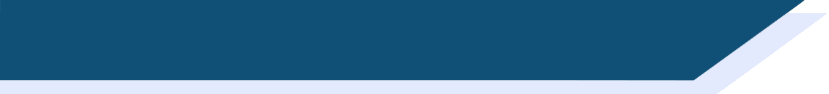 Phonétique
a
[candle]
[device]
[corner]
b
[corner]
[to jump]
[closing]
[brain]
c
[gloomy]
[to dare]
[screen]
d
[half]
[shoe]
[group]
[instantly]
e
[coat]
[statements]
[text message]
[confidence]
f
[rather]
[roof]
[brain]
[Speaker Notes: Timing: 5 minutes

Aim: written recognition and pronunciation of letter combinations pronounced like SSC closed [o]. Students’ knowledge of patterns which are pronounced this is strengthened by recognising them from a pool of distractors, learning to disregard options which contain the letters ‘o’ and ‘a’ as part of other SSCs ([oi], [on], [ou], and [an]).

Procedure:
1. Students take turns read their line of words and take it in turns to say aloud ONLY the ones containing a closed ‘o’.
    Optional – click to underline closed ‘o’ sound to help students. (otherwise, use this function to reveal answers).
2. Click on the letters to check pronunciation.
3. Challenge – encourage students to speed up as they get more confident
4. Swap roles and repeat/

Transcript and word frequency:
coin [1793], dispositif [2248], chaud [1852], bougie [>5000], ancien [392], chose [125]
sauter [2114], clôture [2839], croissant [2069], cerveau [1990], idiot [3556], tournant [2406]
onze [2447], écran [2421], oser [1634], fantôme [4075], bureau [273], sombre [2348]
chaos [3266], pendant [89], troupe [1282], aussitôt [2362], moitié [470], chaussure [3638]
propos [505], erreur [612], texto [>5000], manteau [3746], réponse [456], confiance [435]
cerveau [1990], plutôt [272], source [817], champion [2443], toit [2894], symptôme [4095]
Source: Londsale, D., & Le Bras, Y.  (2009). A Frequency Dictionary of French: Core vocabulary for learners London: Routledge.]
phonétique
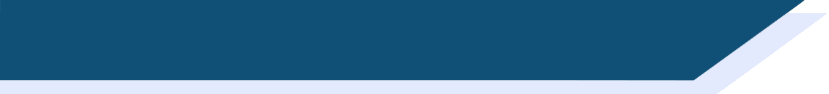 SSC [closed o/ô]
Consolidation [1]
lire / parler
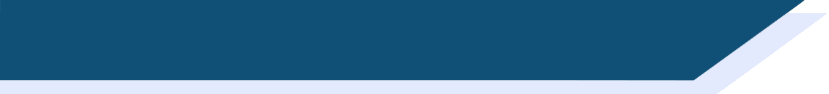 Phonétique
Pierre veut écrire un poème, mais il ne peut pas faire des rimes ! Écoute et coche « oui » ou « non » pour chaque rime.
1
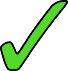 2
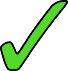 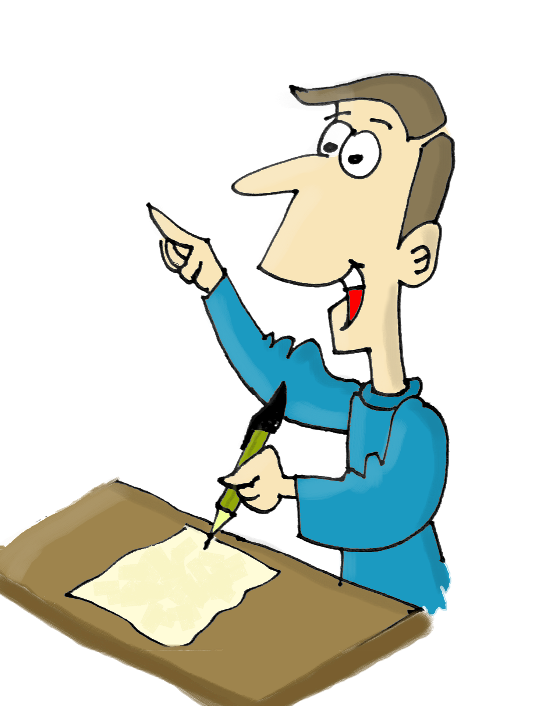 3
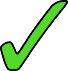 4
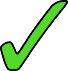 5
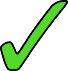 6
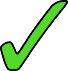 7
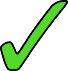 8
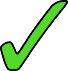 [Speaker Notes: Timing: 5 minutes

Aim: Aural recognition of closed [o] and open [o].

Procedure:
1. Click on the numbers to play audio.
2. Students listen and tick “oui” if the two words rhyme, or “non” if they don’t.
3. Click to reveal French and allow students to check their answers by looking at the spellings.
4. Click to reveal answers. Draw attention to the different letter combinations representing the open [o] sound ([o], [ô], [au] and [eau].)
5. Students say the words aloud.

Transcript:
1) eau/mot
2) haute/vote
3) sport/d’accord
4) bol/taule
5) chose/pause
6) horloge/auge
7) côté/ôté
8) drôle/saule

Word frequency of unknown words used(1 is the most frequent word in French): 
vote [1046], bol [>5000], taule [>5000], pause [2647], horloge [>5000], auge [>5000], ôté [>5000], saule [>5000], rime [>5000]

Source: Lonsdale, D., & Le Bras, Y.  (2009). A Frequency Dictionary of French: Core vocabulary for learners London: Routledge.]
closed o/ô
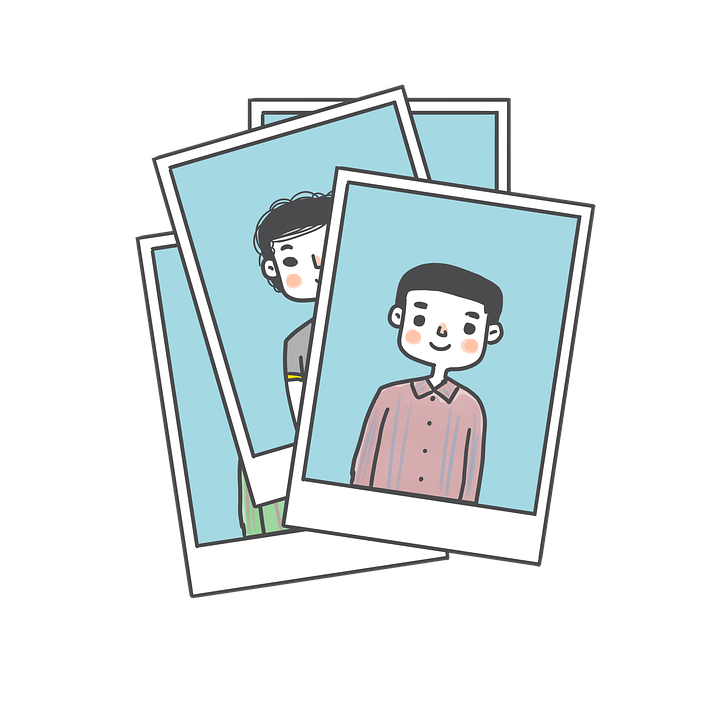 photo
[Speaker Notes: Timing: 1 minute [2 slides]

Aim: To consolidate SSC closed [o/ô]

Procedure:1. Present the letter(s) and say the closed [o/ô] sound first, on its own. Students repeat it with you.2. Bring up the word ”photo” on its own, say it, students repeat it, so that they have the opportunity to focus all of their attention on the connection between the written word and its sound.
3. A possible gesture for this would be to mime opening and closing a door.4. Roll back the animations and work through 1-3 again, but this time, dropping your voice completely to listen carefully to the students saying the closed [o/ô] sound, pronouncing ”photo” and, if using, doing the gesture.

Word frequency (1 is the most frequent word in French): 
photo [1412]Source: Londsale, D., & Le Bras, Y. (2009). A Frequency Dictionary of French: Core vocabulary for learners London: Routledge.]
closed o/ô
contrôle
hôpital
[test]
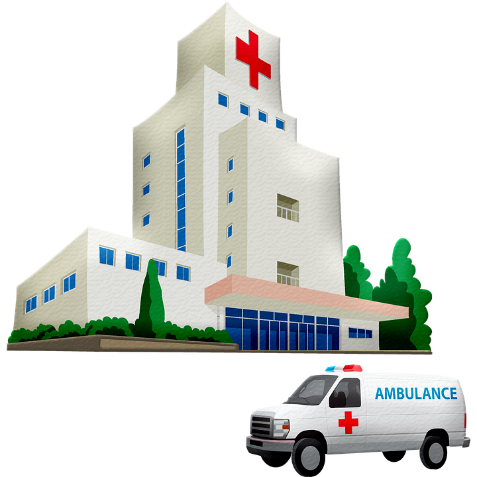 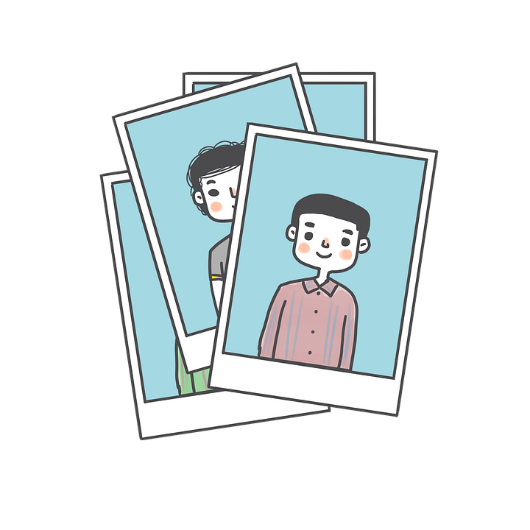 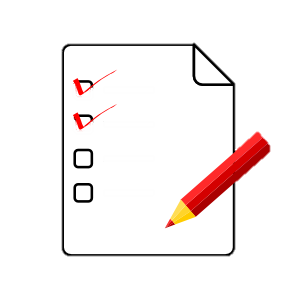 photo
mot
drôle
chose
[funny]
[word]
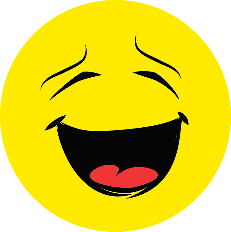 [thing]
[Speaker Notes: Procedure:
1. Introduce and elicit the pronunciation of the individual SSC closed [o/ô] and then the source word again ‘photo’ (with gesture, if using).2. Then present and elicit the pronunciation of the five cluster words.
The cluster words have been chosen for their high-frequency, from a range of word classes, with the SSC (where possible) positioned within a variety of syllables within the words (e.g. initial, 2nd, final etc.). Additionally, we have tried to use words that build cumulatively on previously taught SSCs (see the Phonics Teaching Sequence document) and do not include new SSCs. Where new SSCs are used, they are often consonants which have a similar symbol-sound correspondence in English.
Word frequency (1 is the most frequent word in French): photo [1412], mot [220], hôpital [1310], chose [125], contrôle [662], drôle [2166]Source: Londsale, D., & Le Bras, Y. (2009). A Frequency Dictionary of French: Core vocabulary for learners London: Routledge.]
lire / parler
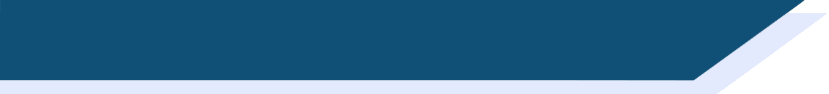 Phonétique
Which lines from the poem contain the SSC closed [o]?
Read each one to your partner to help you decide.
Il a fait des ronds
Il a bu le café au lait
Dans le café au lait
Il a tourné
Son manteau de pluie
Son chapeau sur sa tête
Sous la pluie
Et il a reposé la tasse
[Speaker Notes: Timing: 5 minutes

Aim: Written recognition and oral production of SSC closed [o].

Procedure:
1. Students read the lines from the poem aloud out in pairs and decide which ones contain the SSC closed [o]. Partner A reads the phrase, Partner B says oui or non and Partner A says whether they agree. Partners swap roles each time.
2. Click to remove the phrases without closed [o] to check answers.]